ZAKON PRELAMANJA SVJETLOSTI
Na granici dviju sredina, svjetlost se djelimično odbija, a dijelom prelazi u drugu sredinu.
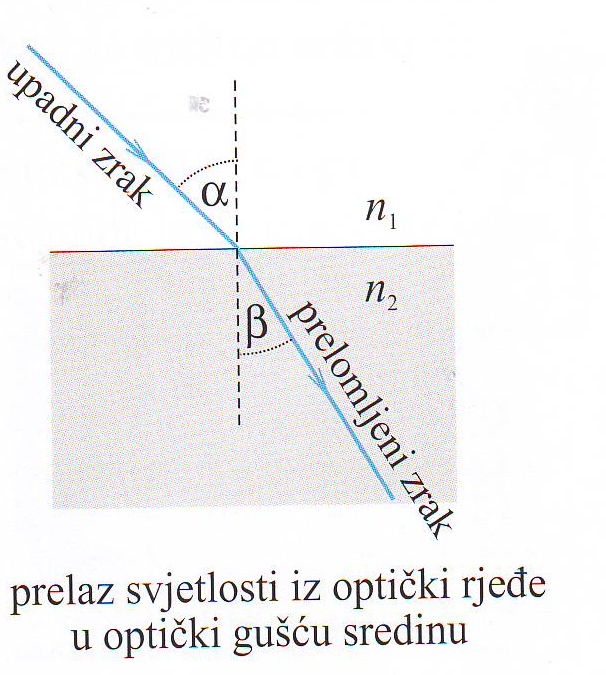 upadni ugao ( ugao između upadnog zraka i normale );
prelomni ugao ( ugao
između prelomljenog zraka
i normale );
indeksi prelamanja sredina.
Zakon prelamanja svjetlosti glasi:
Pri prelasku svjetlosti iz jedne sredine u drugu, upadni zrak, prelomljeni zrak i normala na površinu u istoj su ravni.
Odnos upadnog i prelomljenog ugla određen je formulom:
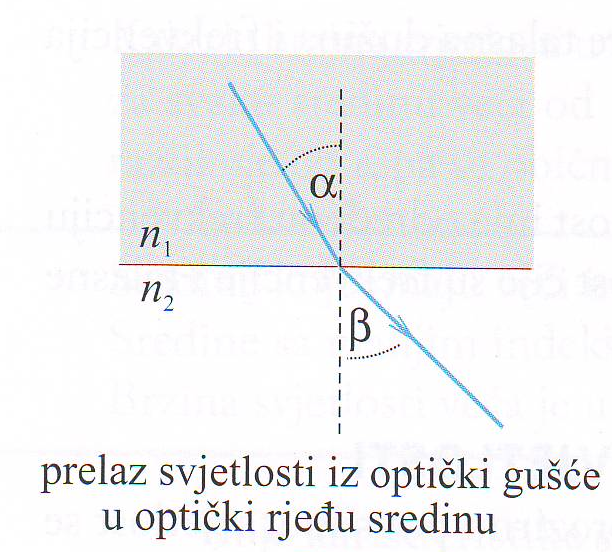 gdje je          indeks prelamanja sredine iz koje dolazi zrak,      indeks prelamanja sredine u koju zrak prelazi.
Snelijus-Dekartov zakon
Zakon prelamanja pokazuje: pri prelasku svjetlosti iz optički ređe u optički gušću sredinu (                ) svjetlost se prelama ka normali; pri prelasku iz optički gušće u optički ređu sredinu svjetlost se prelama od normale.
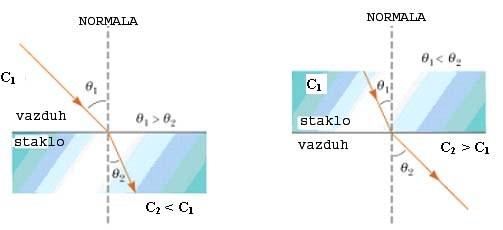 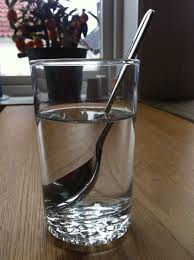 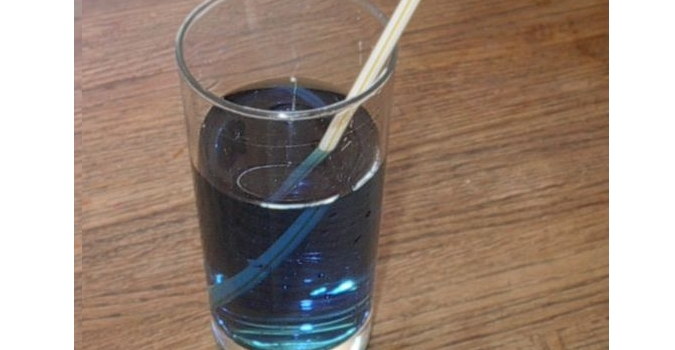 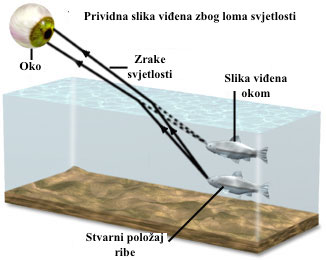 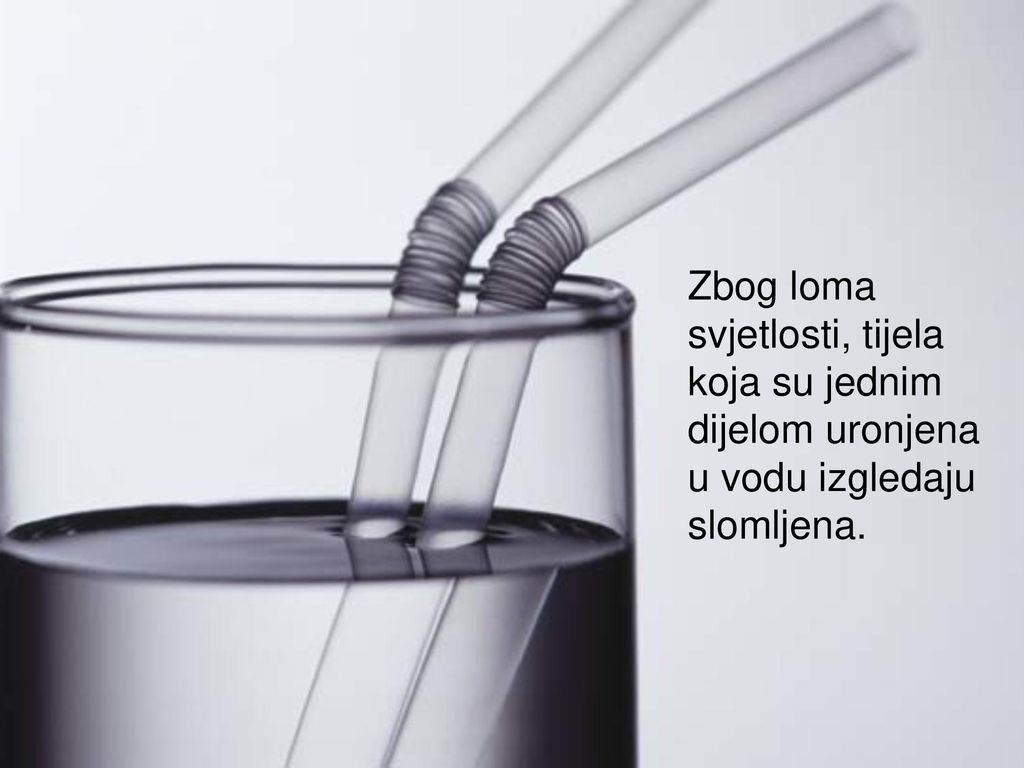